Multimodal Meta-Learning for Cold-Start Sequential Recommendation
method
task
Source   : CIKM ‘22
Speaker : yang-YI, LIN
Advisor  : Jia-Ling, Koh
Date       : 2023/09/19
1
Outline
Introduction
 Method
 Experiment
 Conclusion
2
Task – Cold-Start Sequential Recommendation
sequential recommendation



cold-start sequential recommendation
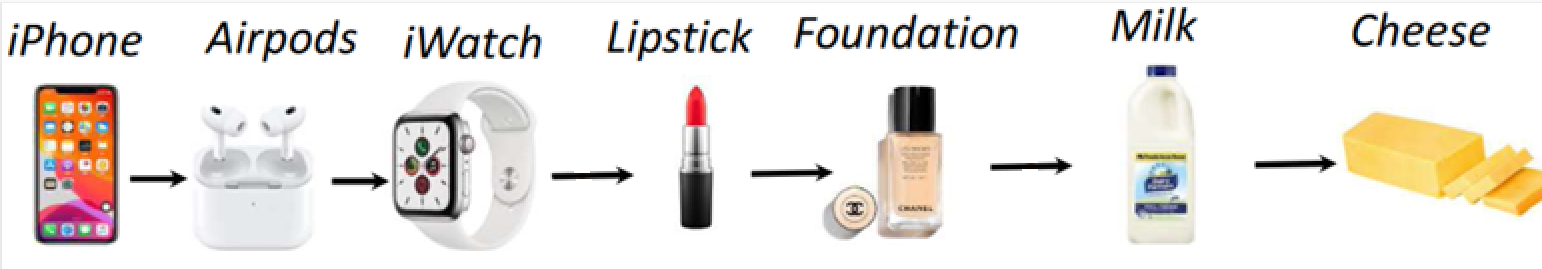 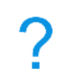 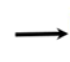 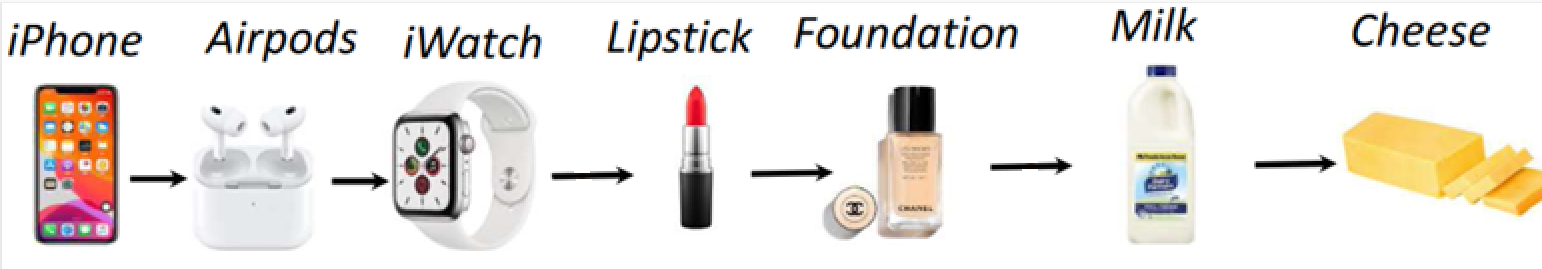 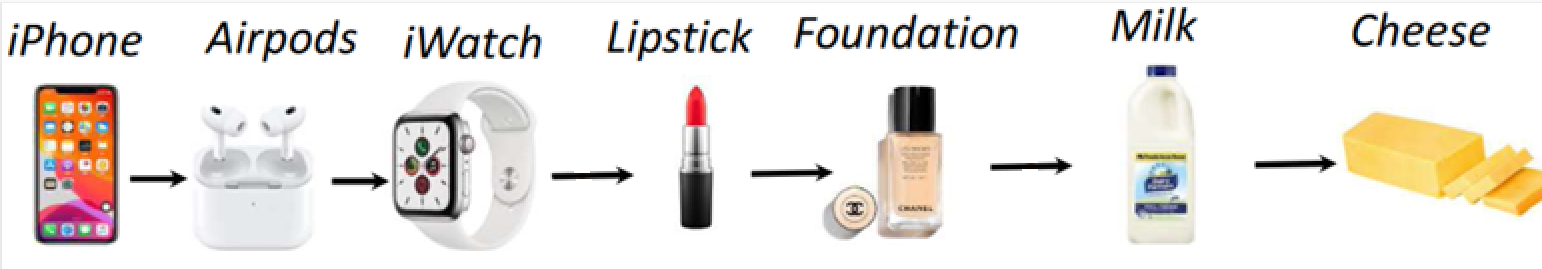 new
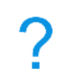 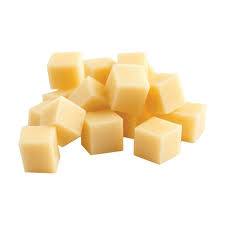 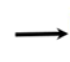 or
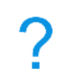 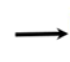 cold-start item
cold-start user
3
Task – Cold-Start Sequential Recommendation
：meta-learning


 
 
         ：incorporates multimodal side information
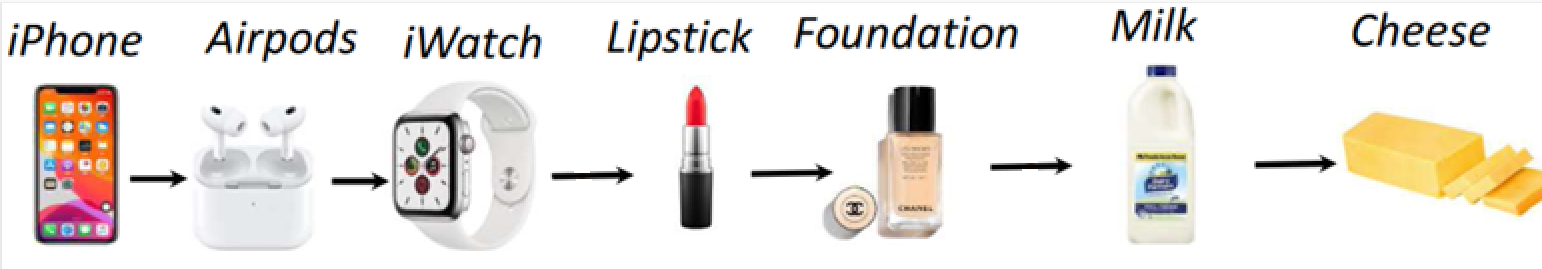 new
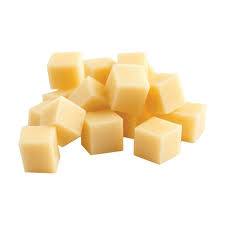 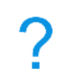 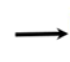 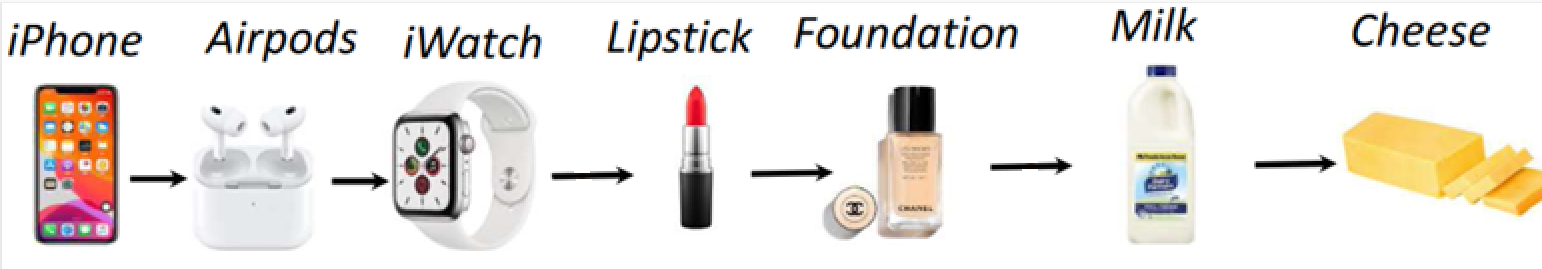 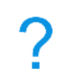 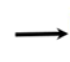 4
Meta-Learning
machine learning
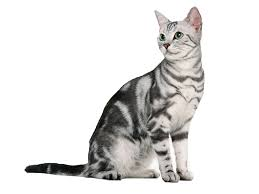 train
valid
test
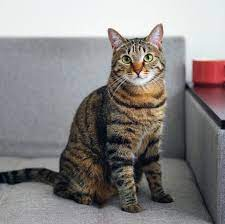 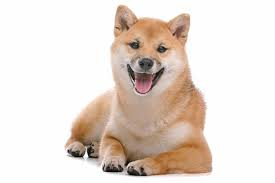 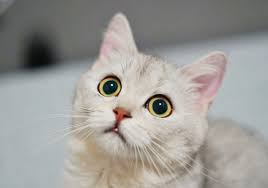 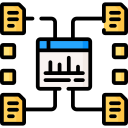 cat
cat
dog
valid
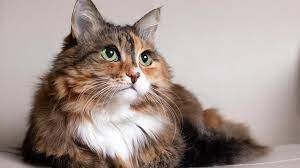 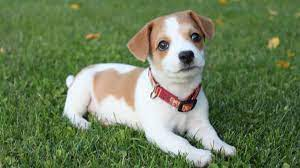 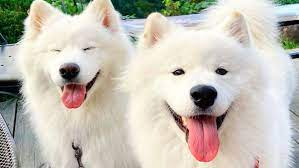 cat
dog
dog
……
cat
5
Meta-Learning
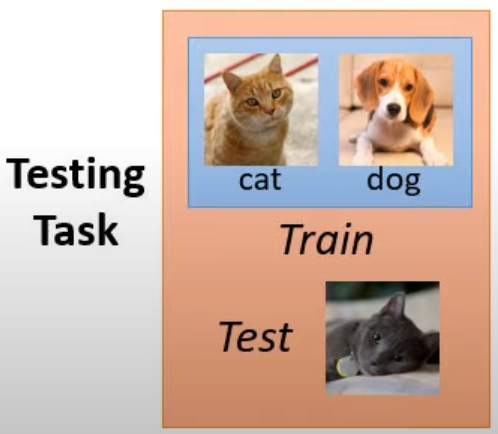 meta-learning
train
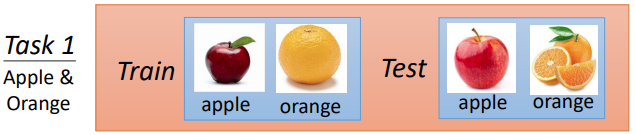 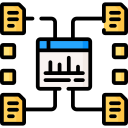 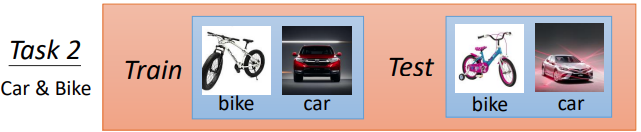 ……
cat
6
Task – Cold-Start User
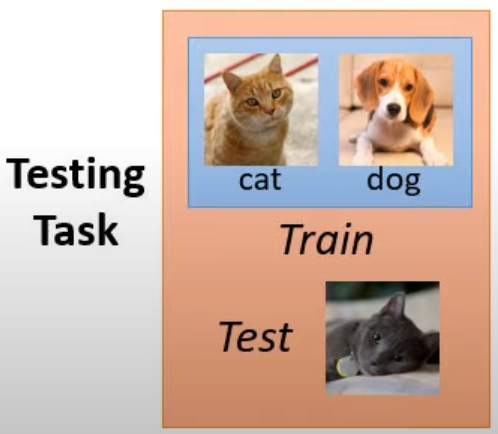 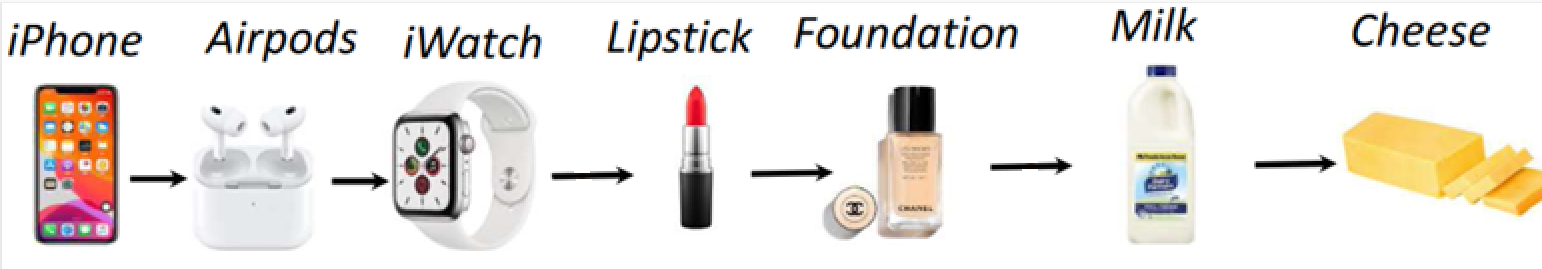 meta-learning
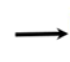 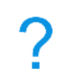 train
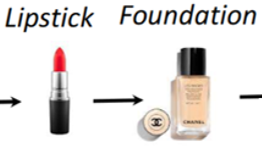 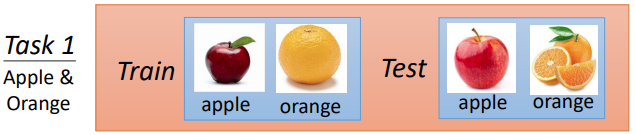 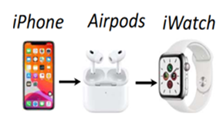 iPad
pencil
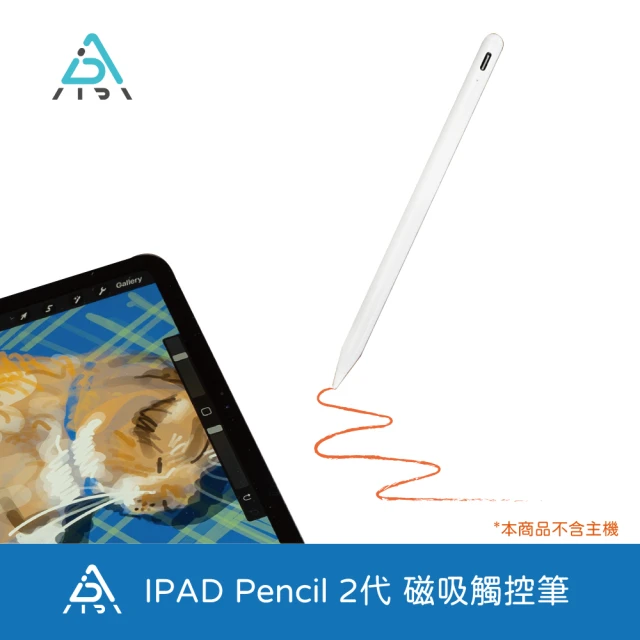 User 1
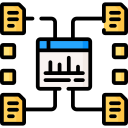 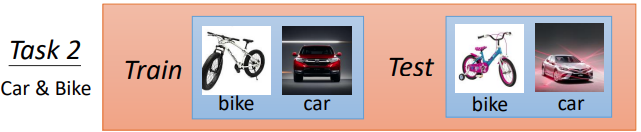 User 2
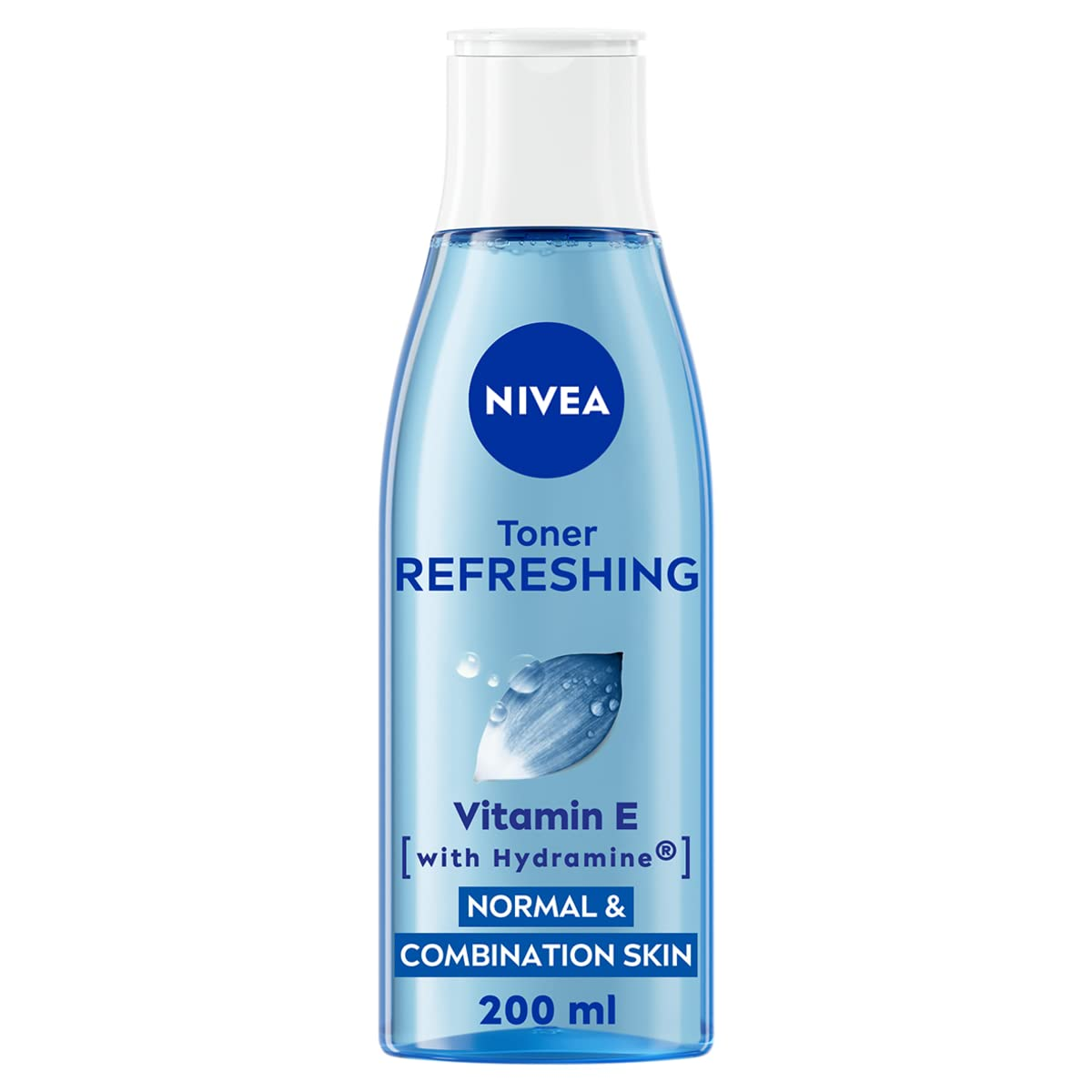 toner
……
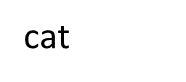 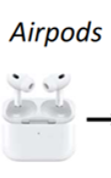 7
Task – Cold-Start Item
：incorporates multimodal side information
Item ID
image
title
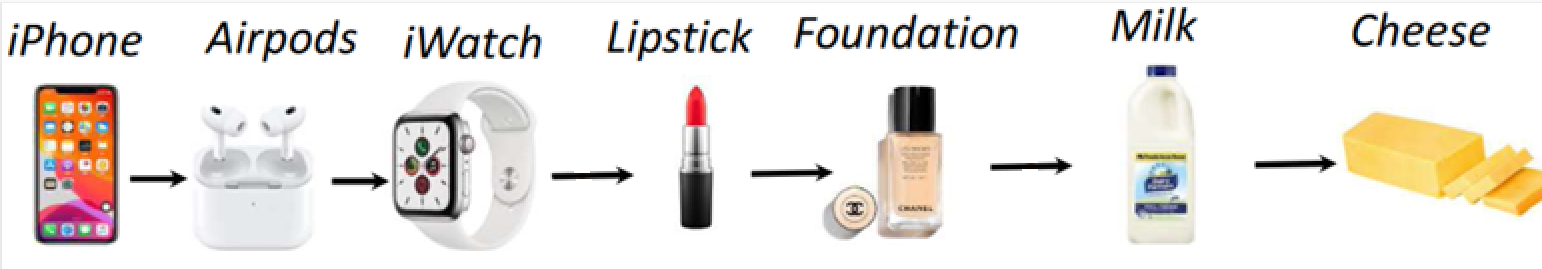 new
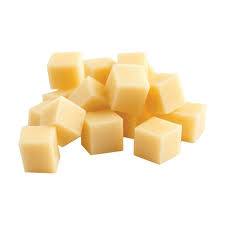 encoder
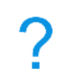 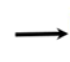 Item embedding
8
Outline
Introduction
 Method
 Experiment
 Conclusion
9
Method —Multimodal Meta-Learning (MML)
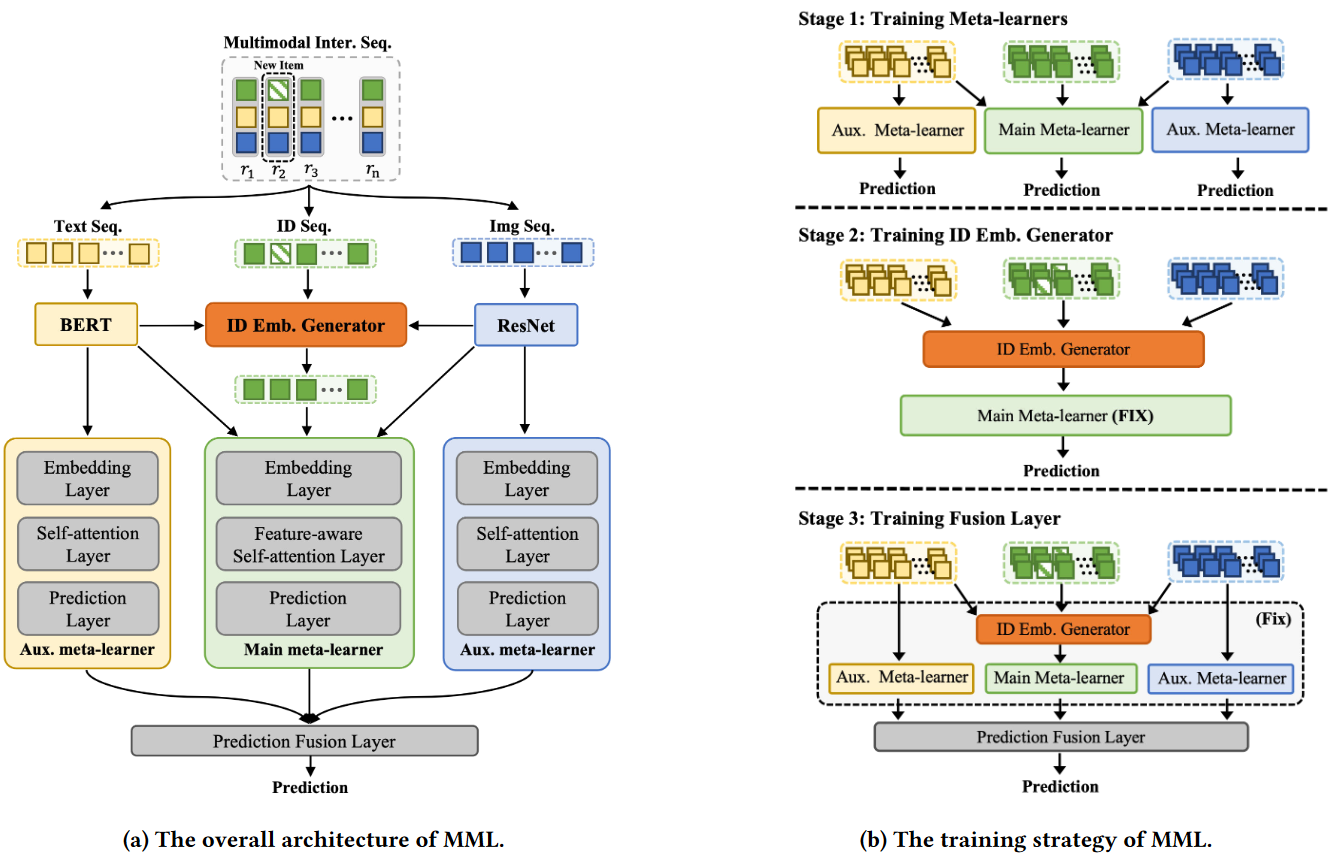 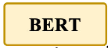 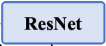 10
Problem Formulation
before            timestamp         after
𝑇
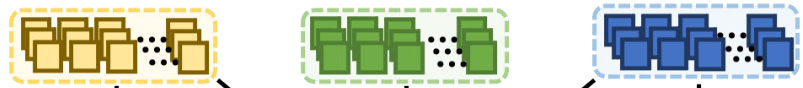 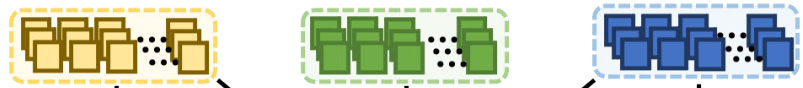 Text seq.
Text seq.
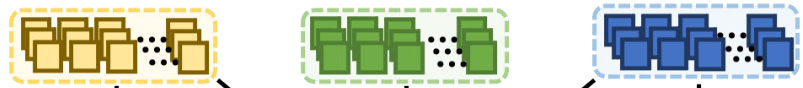 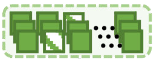 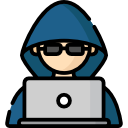 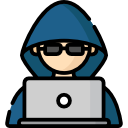 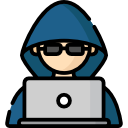 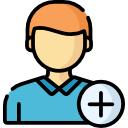 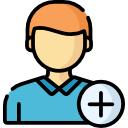 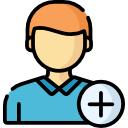 ID seq.
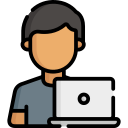 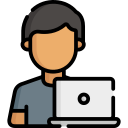 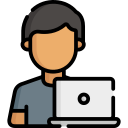 ID seq.
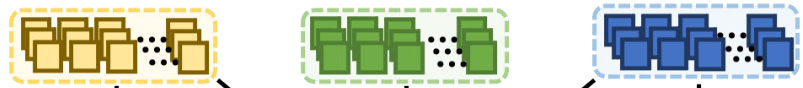 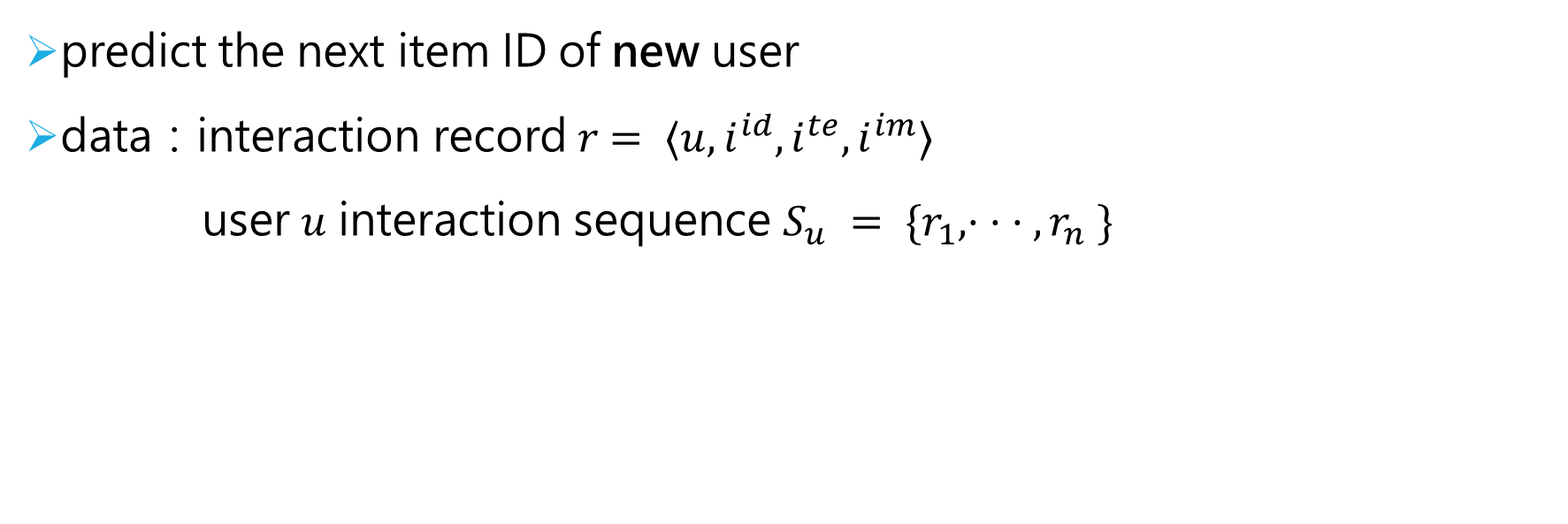 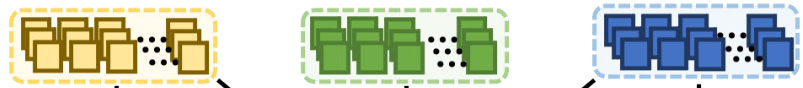 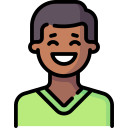 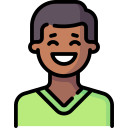 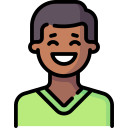 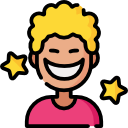 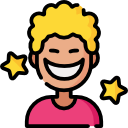 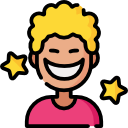 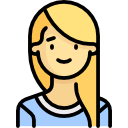 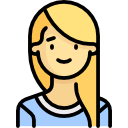 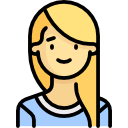 Img Seq.
Img Seq.
11
Embedding Layers
𝑛-length item sequence
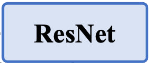 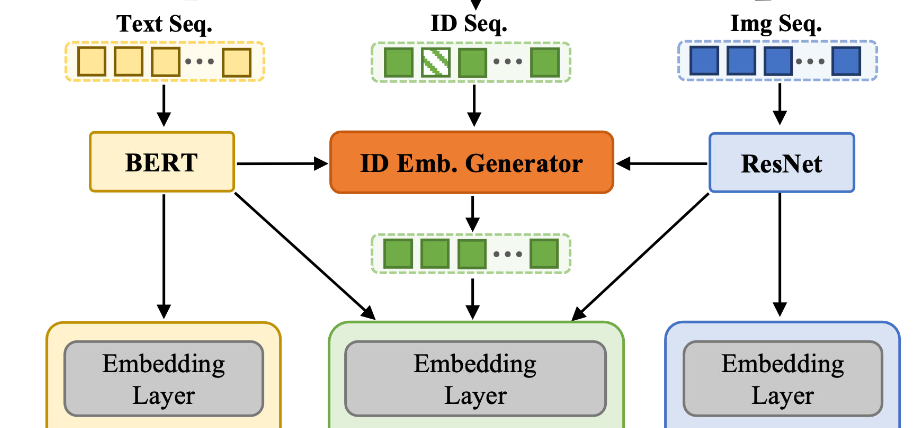 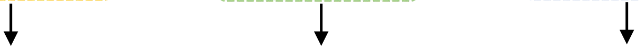 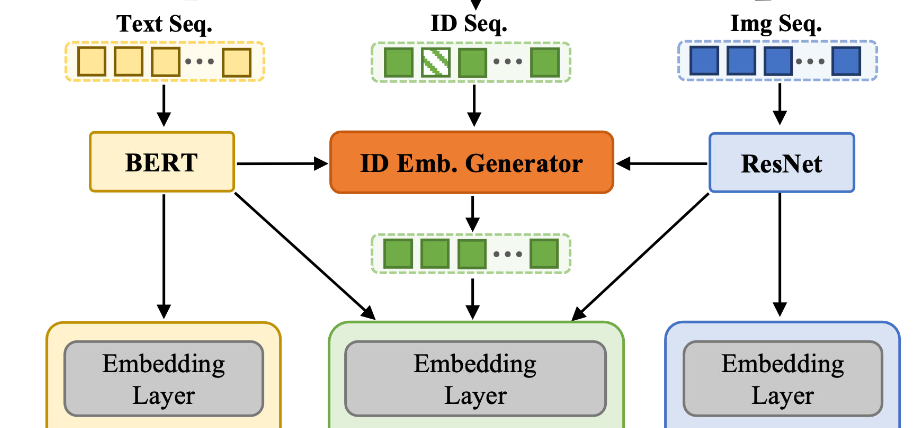 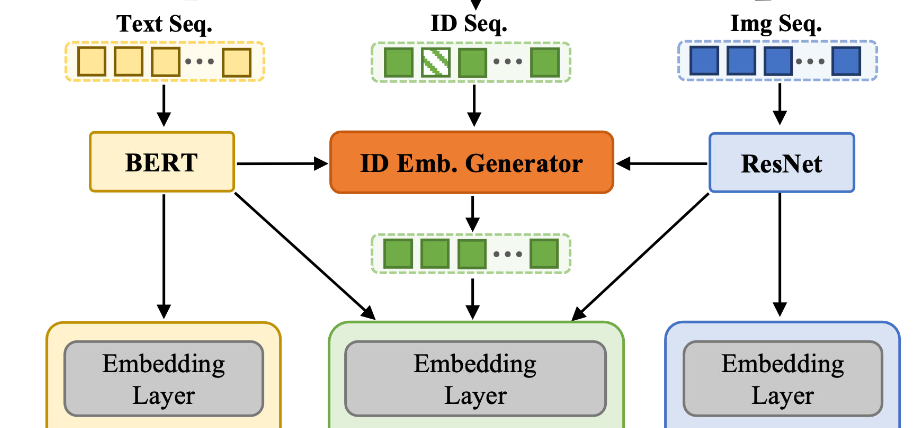 12
Feature-Aware Self-Attention Block
multi-head self-attention + text & image bias

self-attention layer：
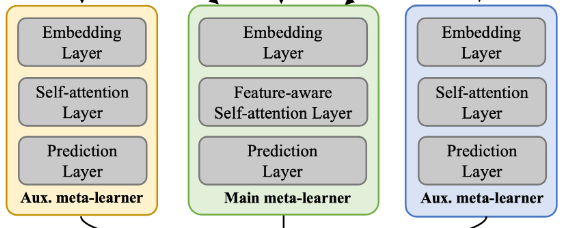 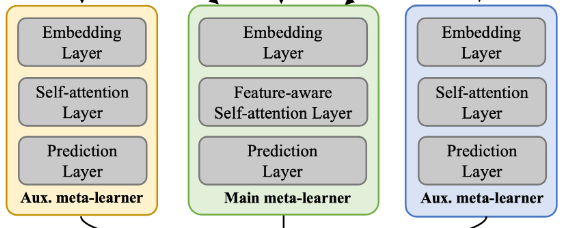 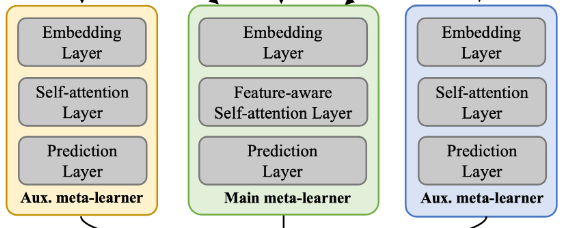 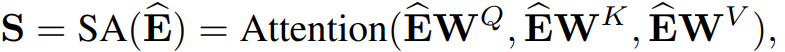 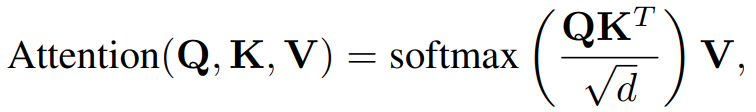 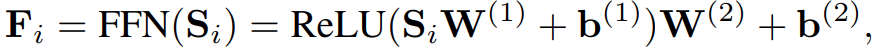 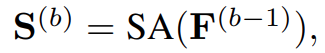 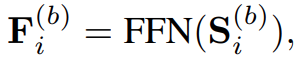 13
Feature-Aware Self-Attention Block
multi-head self-attention + text & image bias
multi-head self-attention layer：
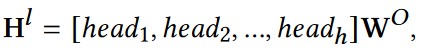 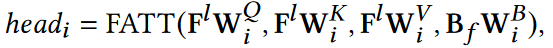 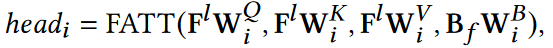 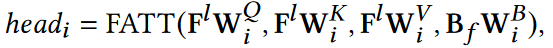 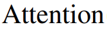 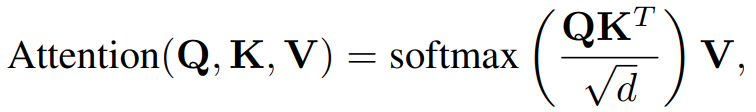 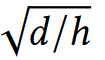 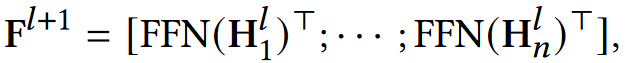 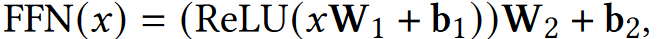 14
Feature-Aware Self-Attention Block
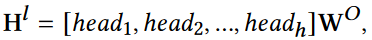 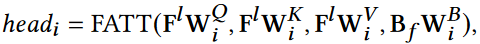 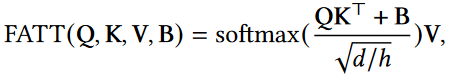 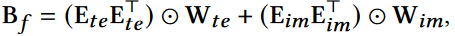 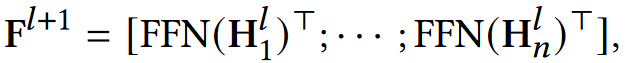 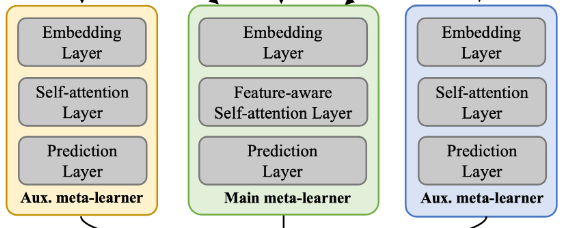 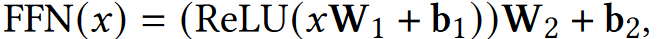 15
Prediction Layer
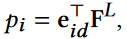 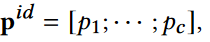 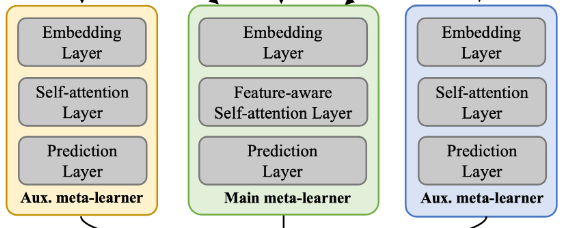 16
Multimodal Prediction Fusion
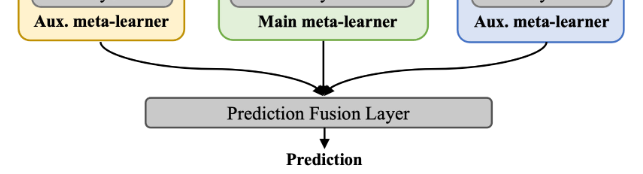 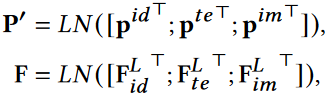 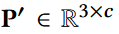 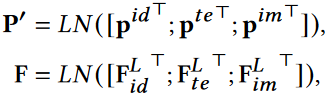 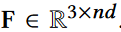 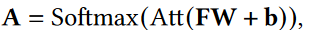 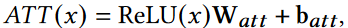 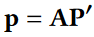 17
Cold-start Item Embedding Generator
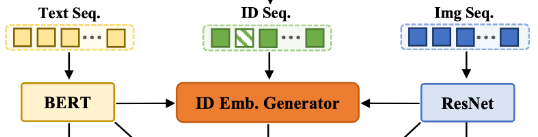 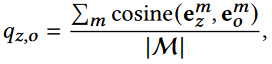 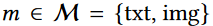 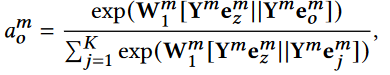 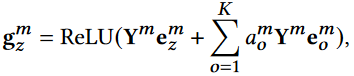 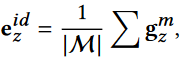 18
Outline
Introduction
 Method
 Experiment
 Conclusion
19
Data Set
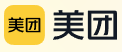 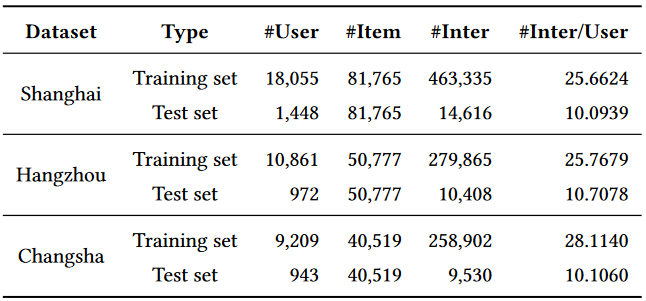 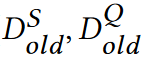 Training set：
Test set：
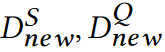 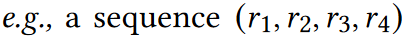 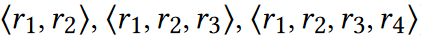 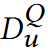 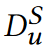 20
CBML
SML
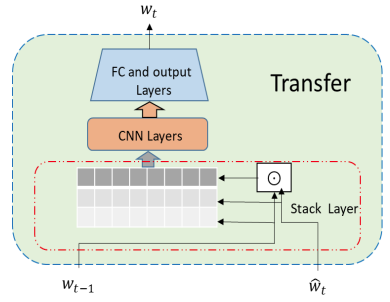 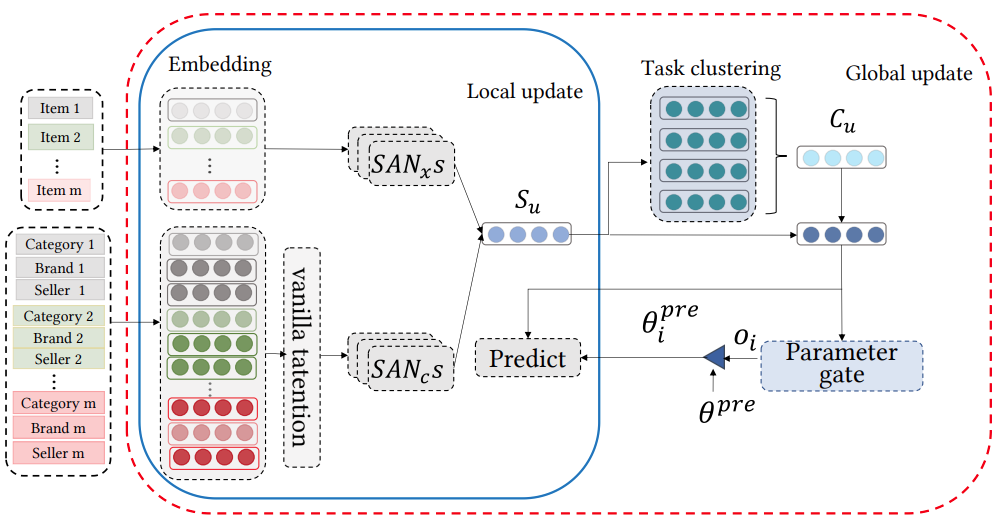 Experiment
Full：Matrix Factorization
GRU4Rec：RNN
SASRec： self-attention
PT-FT：Pre-train and Fine-tune
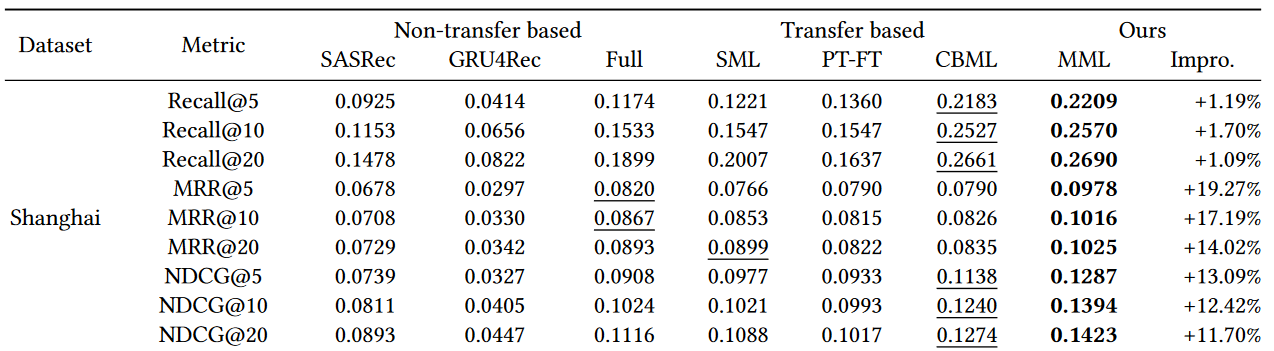 21
Ablation Study
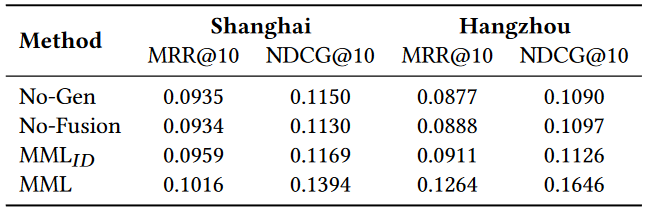 22
Influence Analysis of Training Data
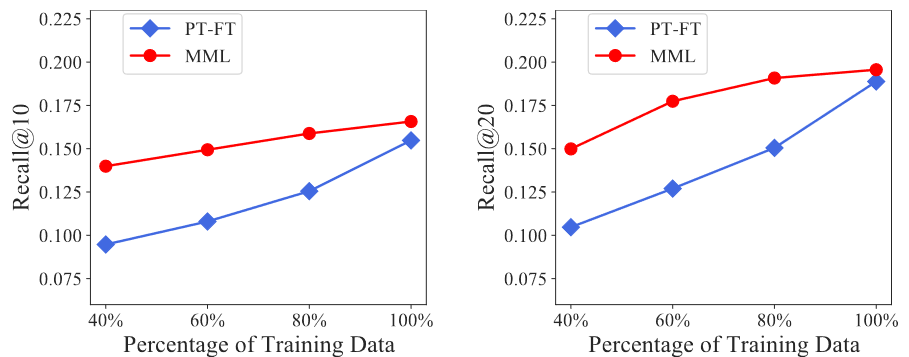 23
Conclusion
the Multimodal Meta-Learning (MML) approach by leveraging multimodal side information of items for cold-start sequential recommendation
a cold-start item embedding generator to warm up ID embeddings of new items
modality-specific meta-learner to capture the sequential characteristics from different perspectives
24